Амурская область
МОБУ Новобурейская СОШ № 3
Опасные и чрезвычайные ситуации
Подготовила:
Учитель ОБЖ
Рогудеева Лилия
Анатольевна
Цели:
познакомить учащихся с понятиями «безопасность», «опасная ситуация», «чрезвычайная ситуация» с классификацией опасных ситуаций;
учить видеть опасности и защищать себя в любых жизненных ситуациях;
закрепить знания основных принципов самоспасения; 
развивать кругозор детей, мышления, память, внимание; 
воспитывать морально-волевые качества личности, коллективизм, взаимопомощь.
Безопасность – это состояние защищённости человека, его имущества и окружающей среды от воздействия неблагоприятных факторов.
Опасной называется ситуация, в которой возникает прямая угроза жизни и здоровью человека.
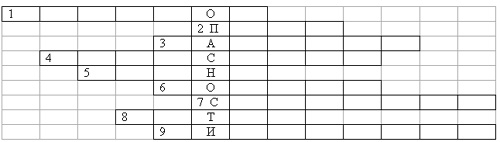 Что же относиться к таким факторам:
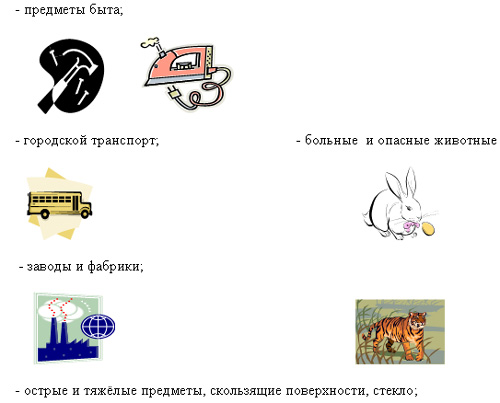 Чрезвычайные ситуации – это крупномасштабные опасные и экстремальные ситуации с вовлечением большого количества людей и грозящие тяжёлыми последствиями.- Какие ситуации называют экстремальными?Экстремальные ситуации – это наиболее сложные опасные ситуации. Которые требуют для защиты жизни и здоровья человека напряжение всех его физических и духовных сил.
Рассмотрите рисунок. Отметьте те места, которые вы считаете опасными.
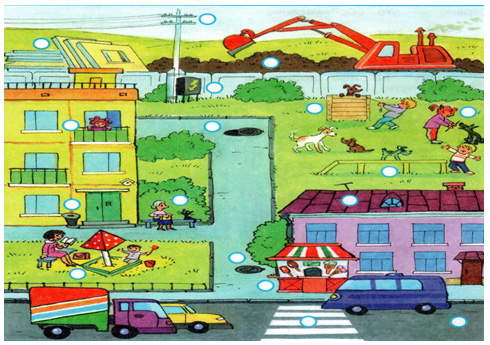 Итог урока.- Что такое опасная ситуация?- Какие ситуации называют чрезвычайными?- На сколь групп можно условно разделить все опасные ситуации?
Домашнее задание.Записать в тетрадь места повышенной опасности нашего поселка
 Нарисовать рисунок по изученной теме.